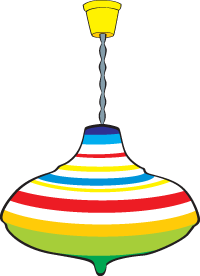 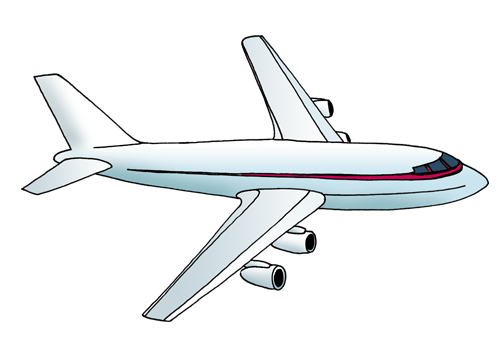 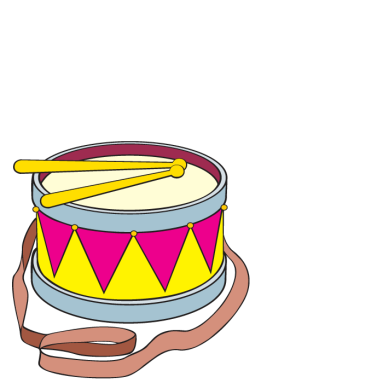 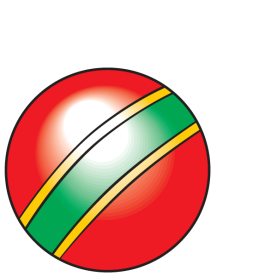 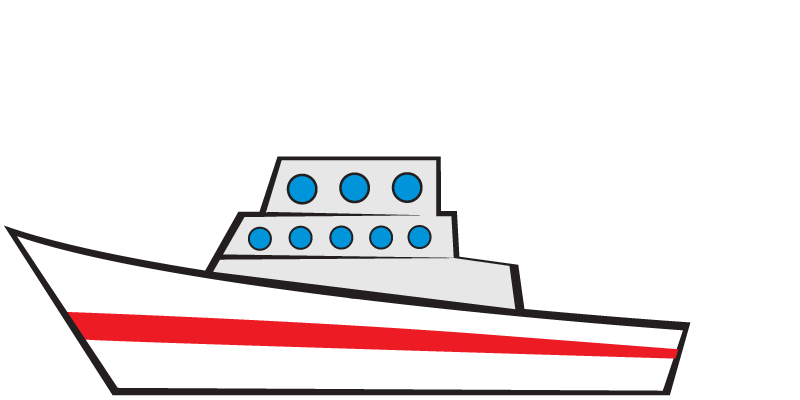 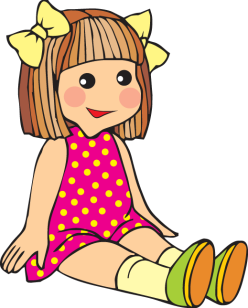 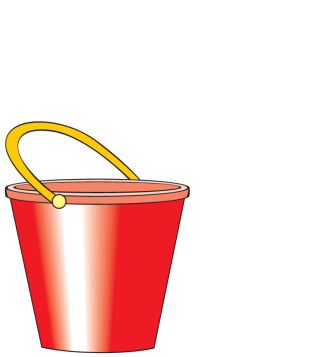 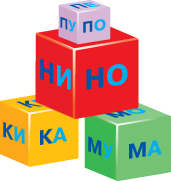 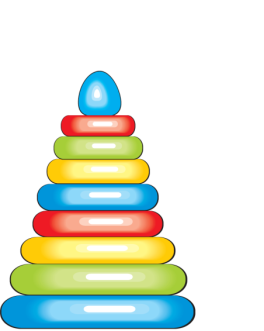 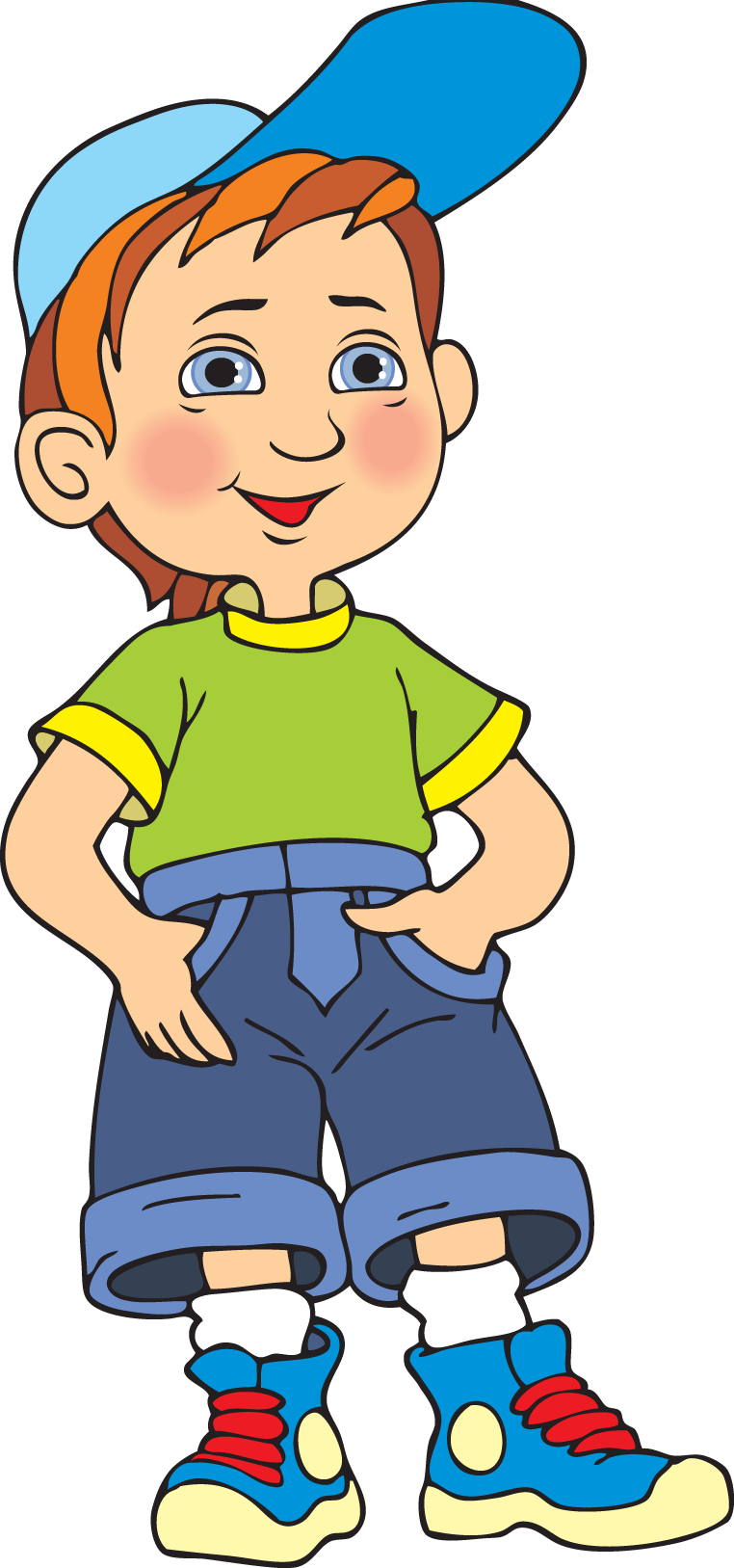 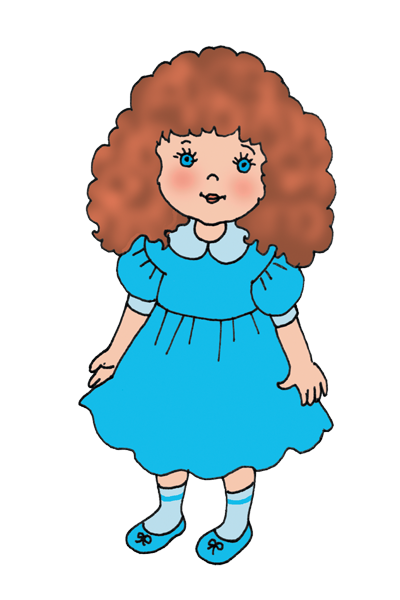 Допоможіть дітям зібрати іграшки. Дівчинка збирає іграшки, в назвах яких є м’які приголосні звуки, а хлопчик – у назвах яких є лише тверді приголосні звуки.
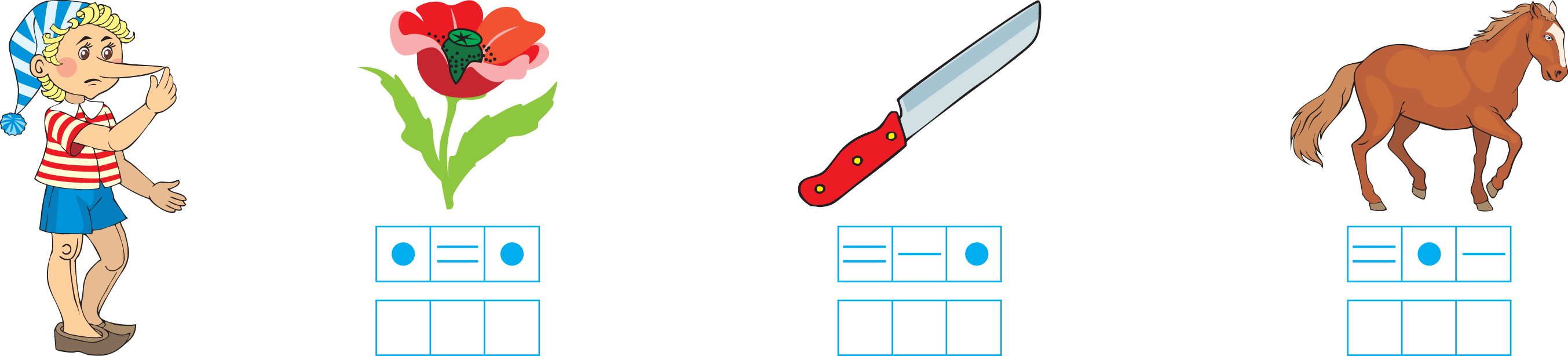 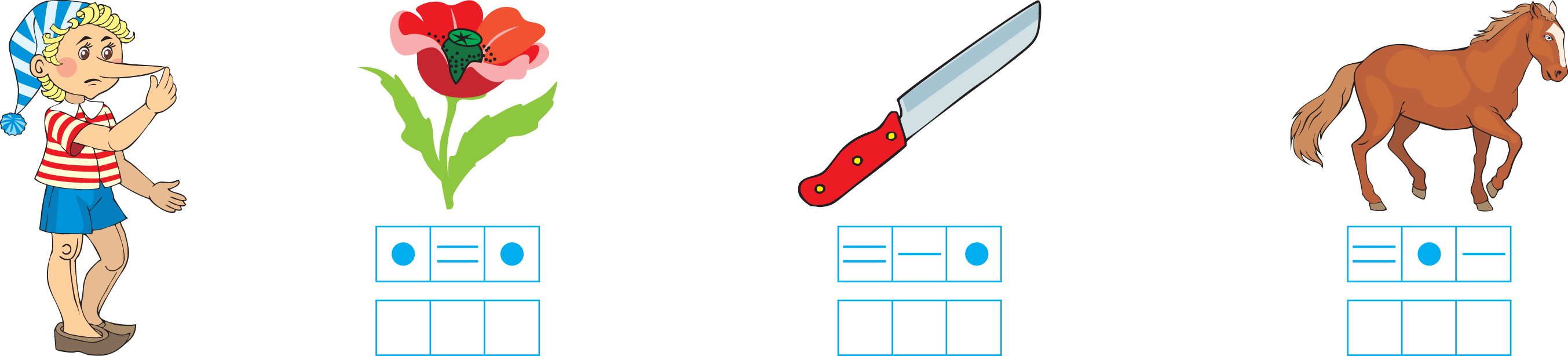 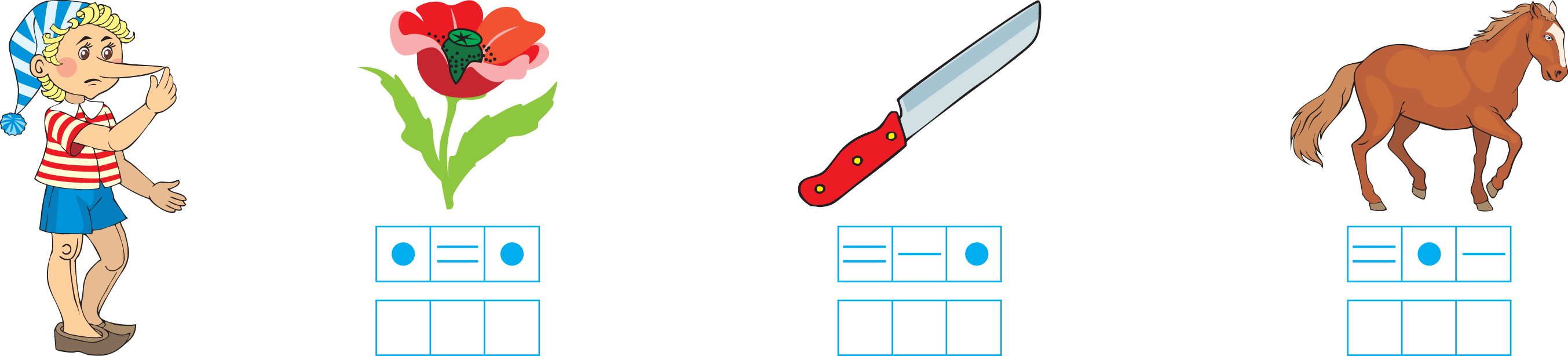 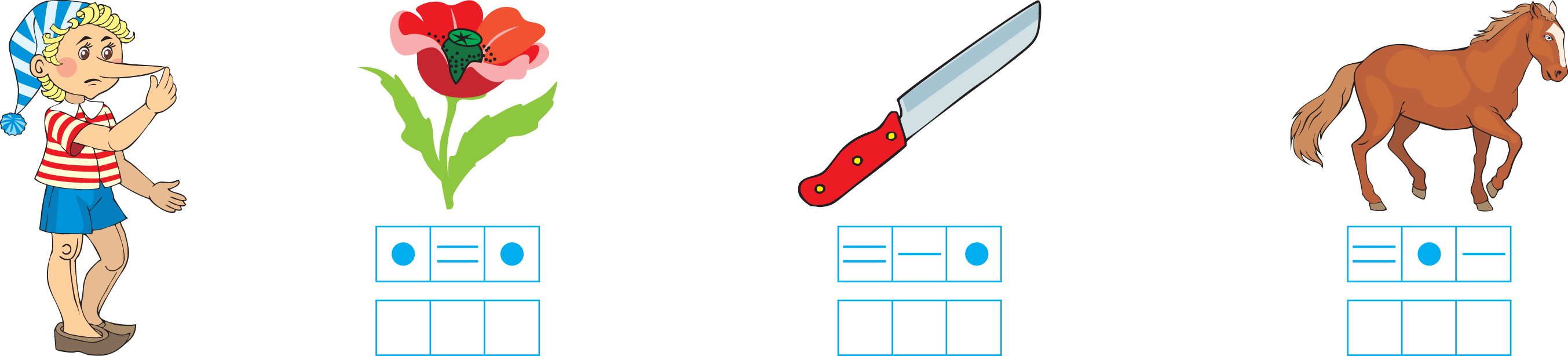 Перевірте, чи правильно Буратіно зробив звуковий аналіз слів. Виправте помилки.
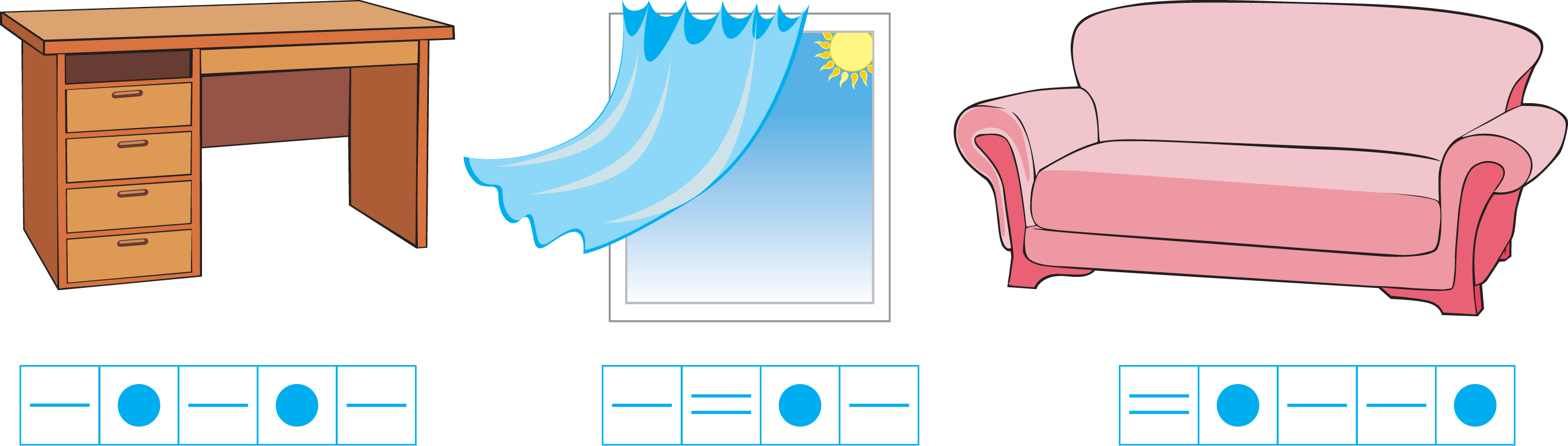 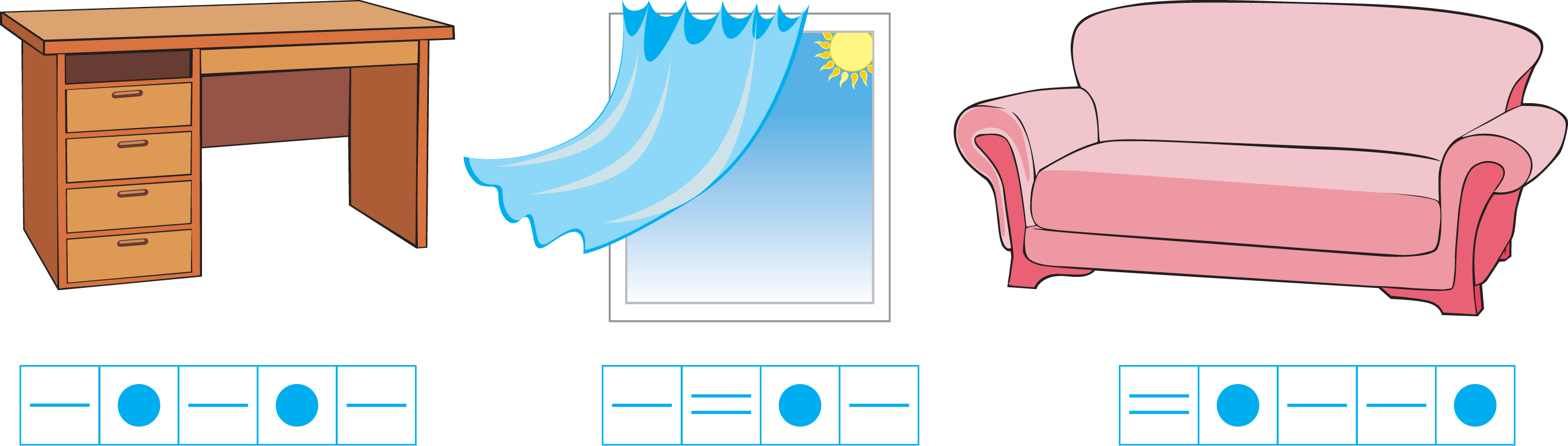 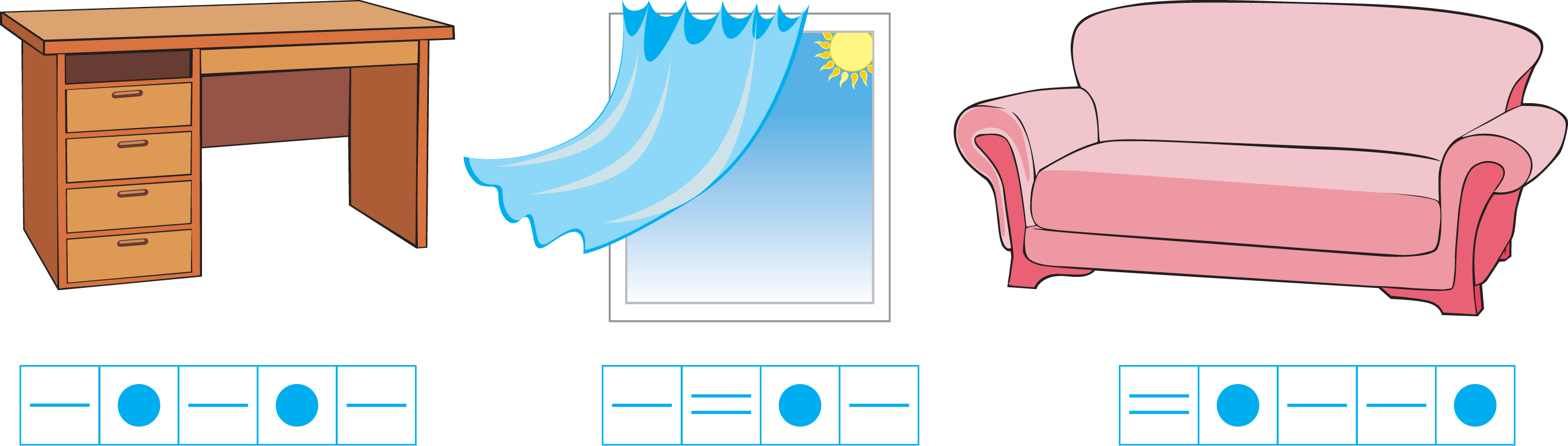 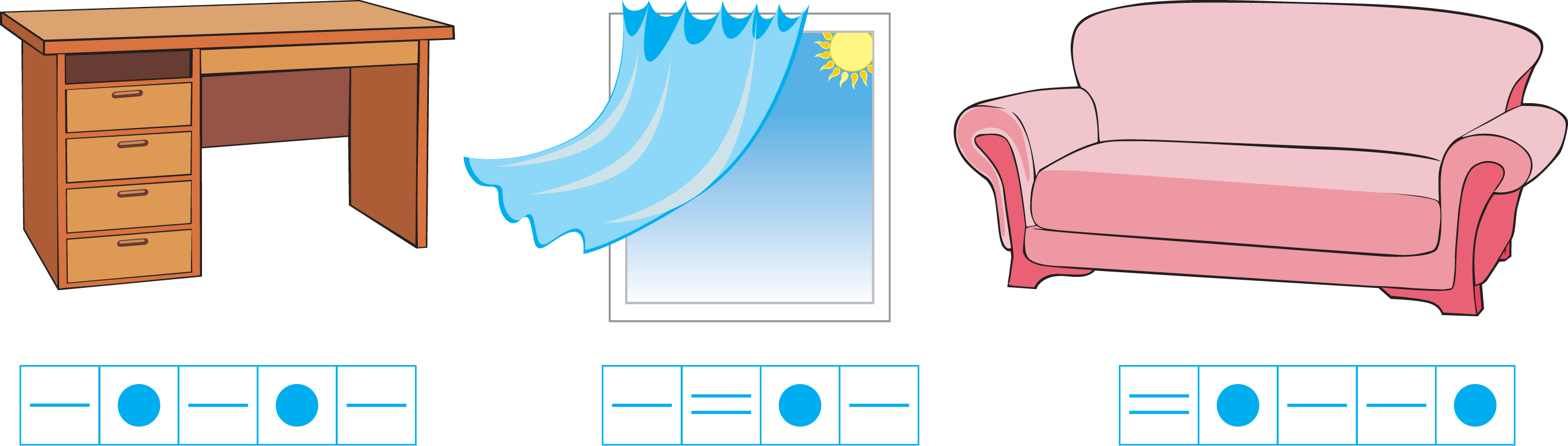 Доберіть до кожного малюнка звукову схему слова.
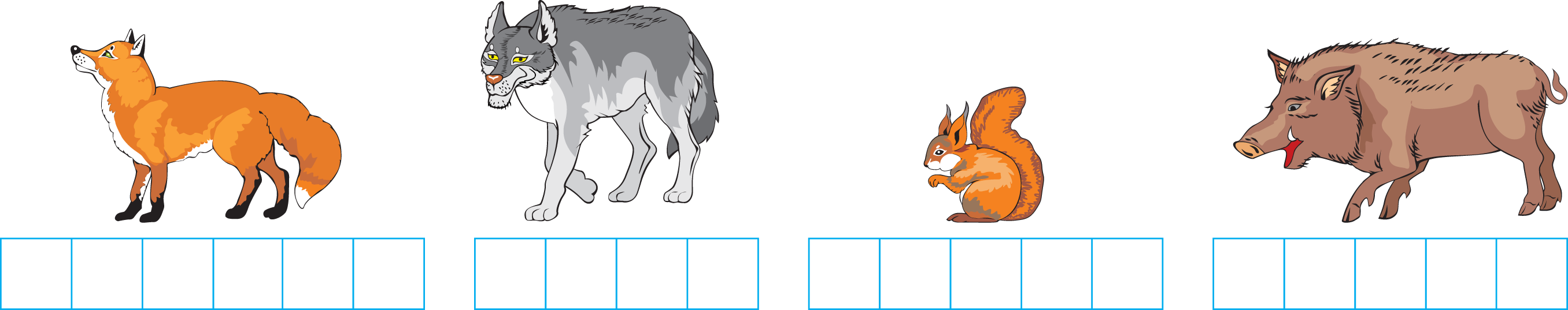 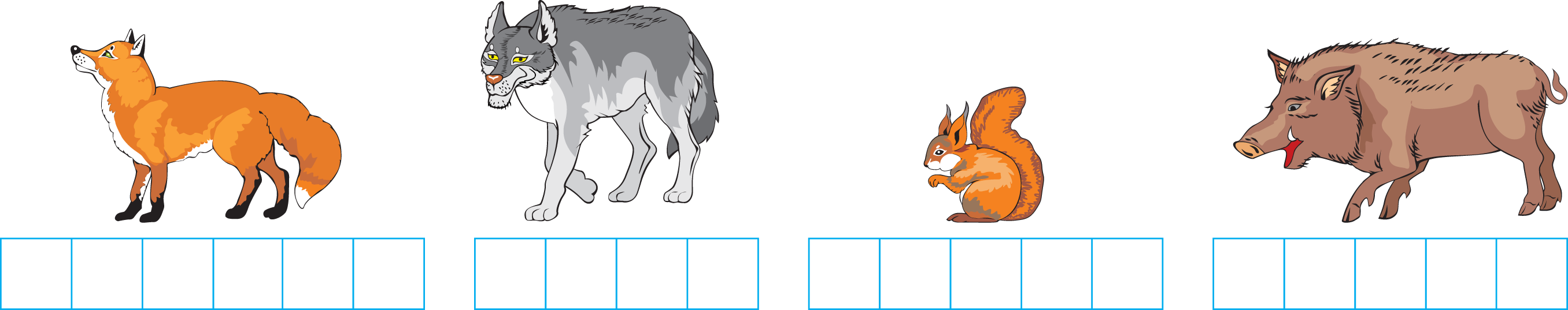 Зробіть звуковий аналіз слів.